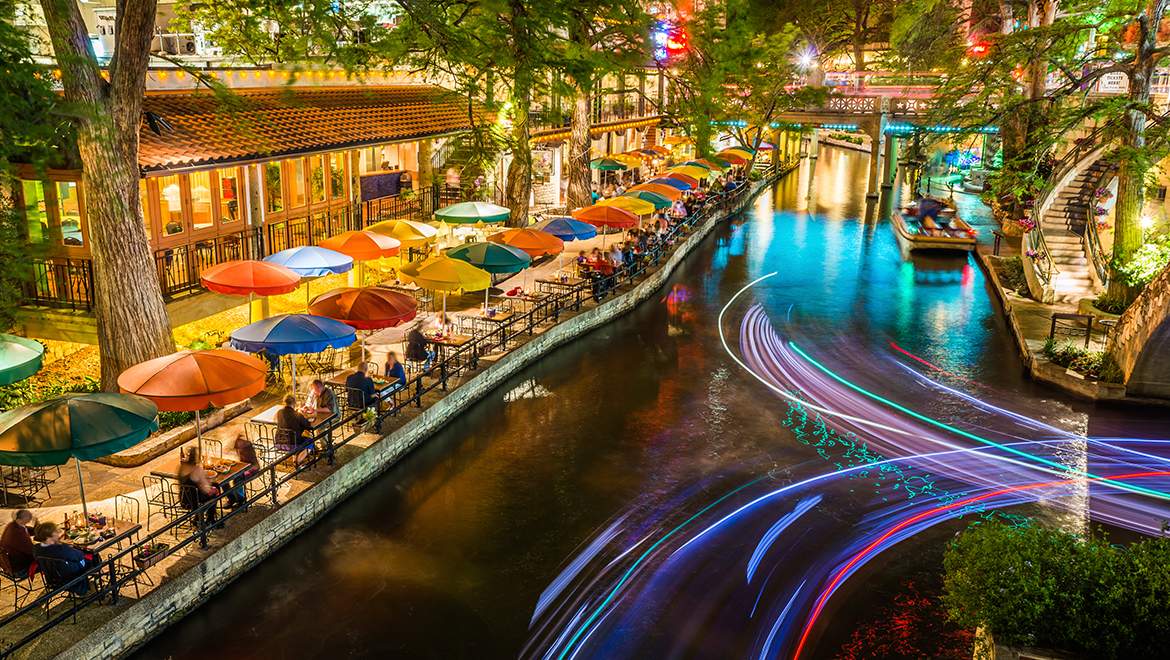 SAN ANTONIO
2019
9th Annual Veteran Entrepreneur Training Symposium
                                              May 29 – 31,  2019 | San Antonio, Texas
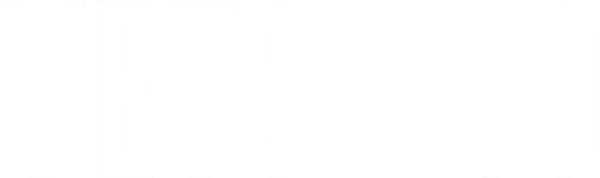 Multiple Award Schedules (MAS)Stephanie ShuttMAS Program Management Office
9th Annual Veteran Entrepreneur Training Symposium
                                              May 29 – 31,  2019 | San Antonio, Texas
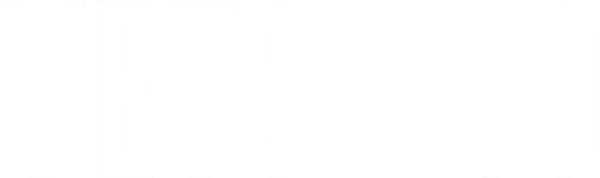 Topics
MAS Consolidation


Where to find Information
9th Annual Veteran Entrepreneur Training Symposium
                                              May 29 – 31,  2019 | San Antonio, Texas
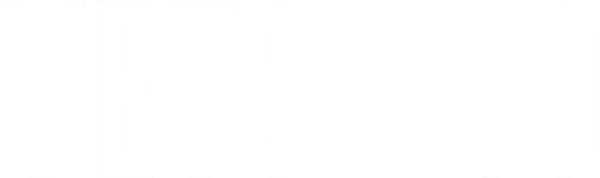 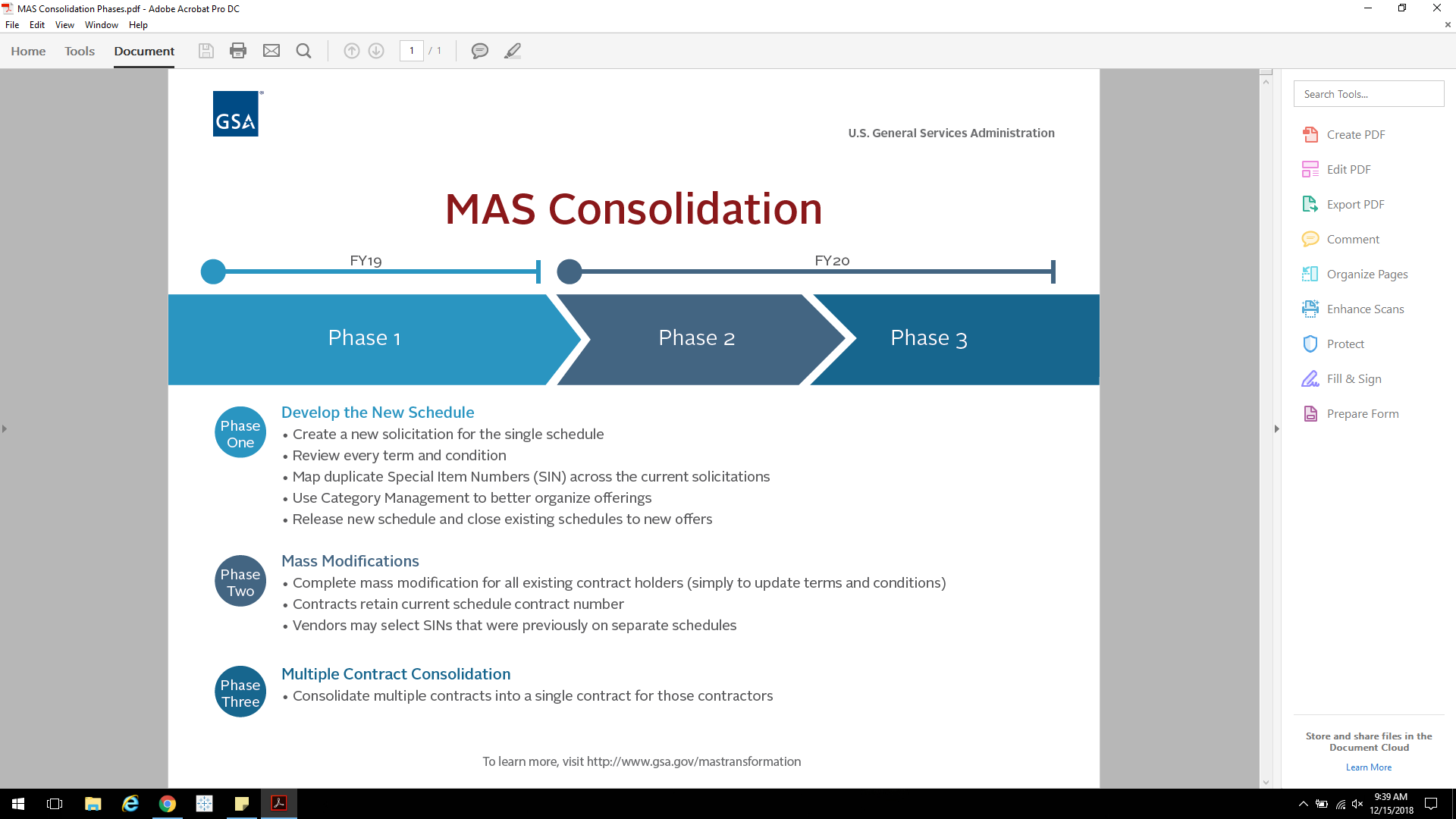 Updates and Information
Interact (interact.gsa.gov)
Search: Multiple Award Schedules group
Provides advanced Notices of Mass Modification or Refreshes to the solicitation
Supports a Comment feature to ask additional questions
Vendor Support Center (vsc.gsa.gov)
Updates and information
Administration section
You can also email maspmo@gsa.gov
Questions